Network Management week 3
Network manager,operator & monitoring
Aisyatul Karima, S.Kom, MCS.
Tujuan Pembelajaran
Kompetensi Dasar :
Menjelaskan Definisi, Tindakan dan Kegunaan Network Management
Indikator :
Mahasiswa memahami dan mampu menjelaskan mengenai definisi, tujuan, kegunaan atau manfaat  network management beserta dengan keterhubungan dengan tindakan yang dilakukan.
Mahasiswa mampu menganalisa pentingnya NM, dan dampaknya terhadap biaya(cost), hasil(revenue), ketersediaan jaringan (network avaibility)
Outline
Definisi Network Managemet
Acuan Tindakan NetMan
Kegunaan NetMan
Komponen Pelaksanaan NetMan
Definisi Network Managemet
Network management merupakan aktivitas, metode, prosedur dan tools yang berhubungan dengan operation, administration, maintenance, and provisioning dari sebuah sistem jaringan
Definisi Network Managemet
Provisioning
Proses pembangunan network
Acuan Tindakan NetMan
Role of network management
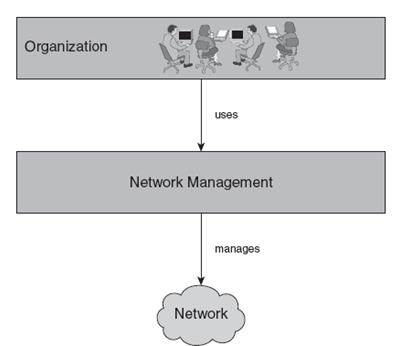 Acuan Tindakan NetMan
Network Management Overview
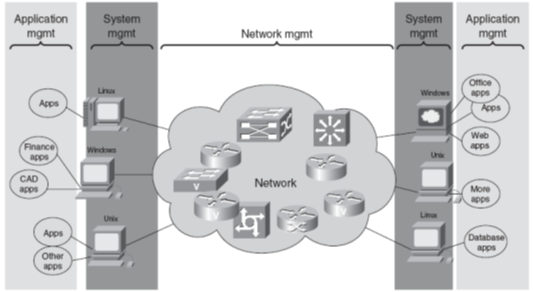 Acuan Tindakan NetMan
Kegunaan NetMan
Who can operate the network at the lowest cost and pass those cost savings on to customers?
Who provides better customer experience by making it easy to order communication services and service those orders with minimal turnaround time?
Who can maintain and guarantee the highest quality of service?
Who can roll out services fast and efficiently?
Komponen Pelaksanaan NetMan
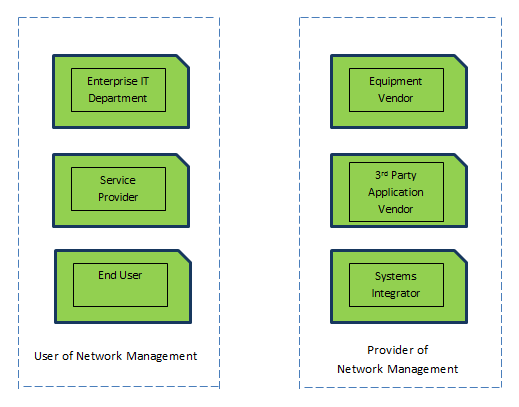 Kesimpulan
Network management merupakan aktivitas, metode, prosedur dan tools yang berhubungan dengan operation, administration, maintenance, and provisioning dari sebuah sistem jaringan
Network management mengatur seluruh jalannya proses dalam sebuah jaringan dengan memperhatikan Cost, Quality, dan Revenue
Komponen pelaksana dalam Network Management terbagi dalam Enterprise IT, ISP dan end user
Referensi
Alexander Clemm Ph.D, Network Management Fundamentals, Cisco Press, 2006
TERIMA KASIH
Penugasan
Carilah sebuah contoh perusahaan ISP
Coba analisa operation, administration, maintenance, and provisioning dari perusahaan tsb 
Jika kelompok anda sebagai perusahaan tsb bagaimana anda mengelola Cost, Quality, dan Revenue supaya menghasilkan profit yang tinggi dan tetap bertahan di tengah kompetitor?